IMS R&D – Support Technologies Group
Optoelectronics, Photonics and 
Si-technology Integration Group
Organization
Group VP, IMS R&D  
General Manager
 S. Coffa
Support Technologies
 Group Manager
S. Leonardi
Group Assistant
V. Formica
Health & Energy 
Integration
R. Giuffrida
Opto, Photonics and
 Si-Tech Integration 
E. Castagna
Energy Generation 
and Harvesting 
S. Leonardi (Acting)
Optical Architecture
 Design
A. Piro (Consultant)
Smart Materials
M. Salanitri
(ST Group Deputy)
A. Lazzara
G. Catania
R. Giuffrida
R. Zito
A. Muscarà
S. Calamia
D. Panebianco
2
Group Organization and Mission
Optoelectronics, Photonics and Si-Technologies Integration
 Design, integration, characterization and testing of optoelectronics and photonics technologies, components and architectures related with IMS R&D programs such as Healthcare and Energy Generation. 
 Start-up and upgrade of new electro-optical equipments. 
 Maintenance of the development of Si and Poly-Si technologies and devices.
3
Optoelectronics Lab
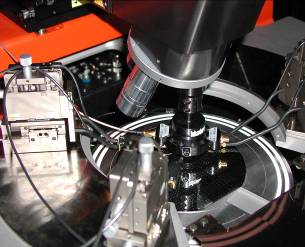 Equipment overview
Probe station (1)
Probe station for temperature mesaurements (2) 
Spreading Resistance Profile (3)
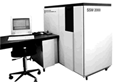 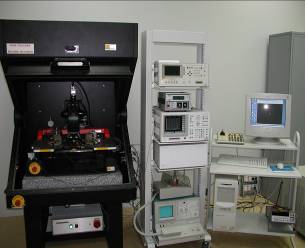 (1), (2) used for electro-optic characterization of devices and prototypes at room temperature and other various temperatures
(3) Used for doping profiles analysis
4
Photonics Lab
Equipment overview
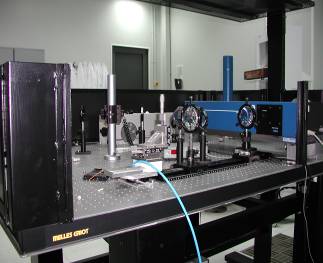 Photoluminescence bench
 Tsunami bench: Femto Laser
 Solar Simulator 
 Waveguides characterization bench
 “SiPM” characterization bench
 Spectralight for illumination chatacterization
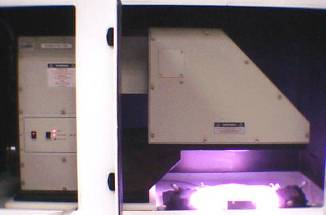 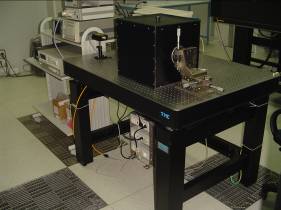 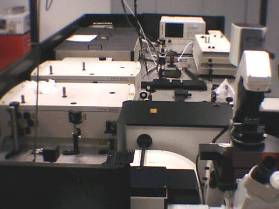 5
Main activities - Competences
Silicon based LEDs and LASERs 
Integrated photodetectors on Silicon technology
Erbium doped planar waveguide amplifiers (EDWAs)
Integrated Silicon optical interconnect
Electro-optical devices characterization
Advanced equipments for devices fabrication, i.e. e-beam.
6
Possible contributions to NAVOLCHI
Support to all the partners for designing, manufacturing, testing and characterizing plasmonic devices
Willing to visit partners sites and labs
Willing to guest partners in ST Catania site
Realization and characterization of a demonstrator oriented to SiP applications
Benchmarking of plasmonics based solution versus alternative solutions
7